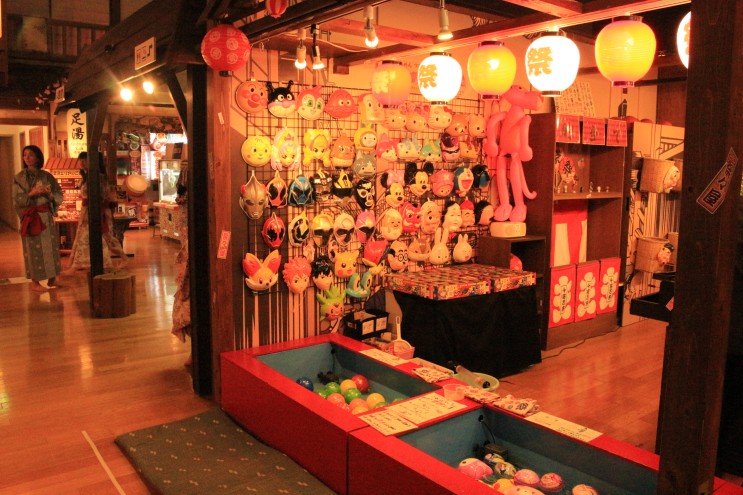 일본
연중행사
22002030 일본어일본학과
               윤혜정
목차
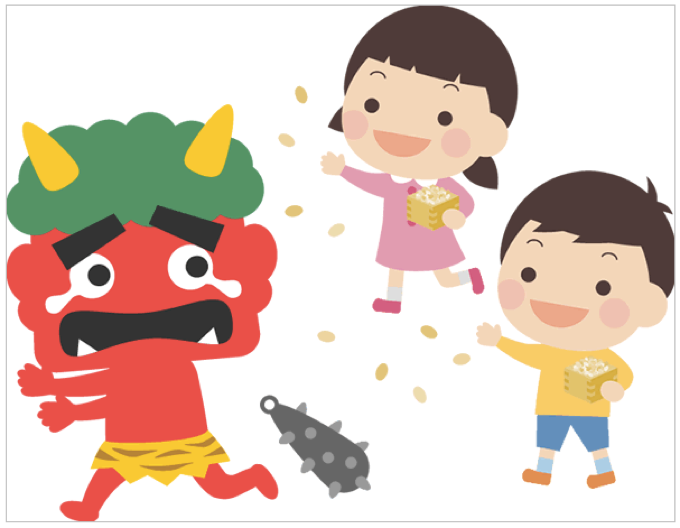 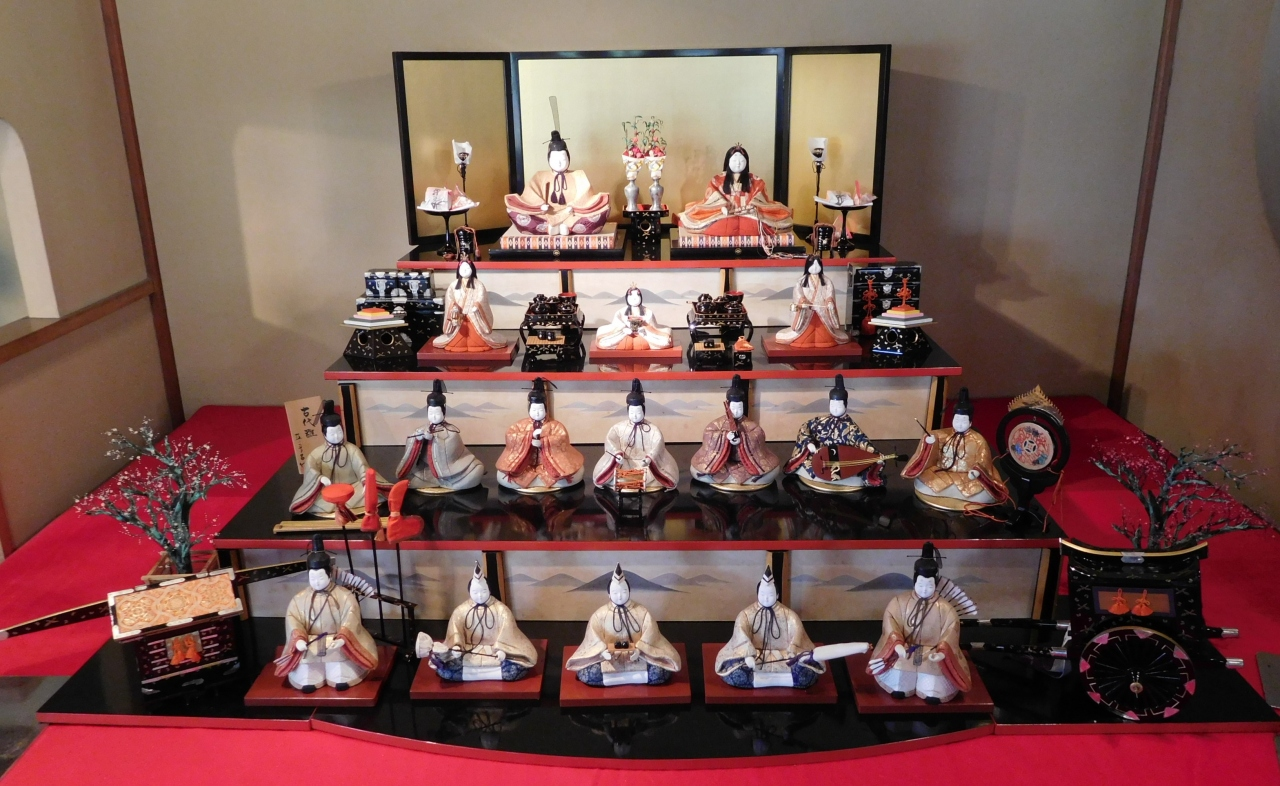 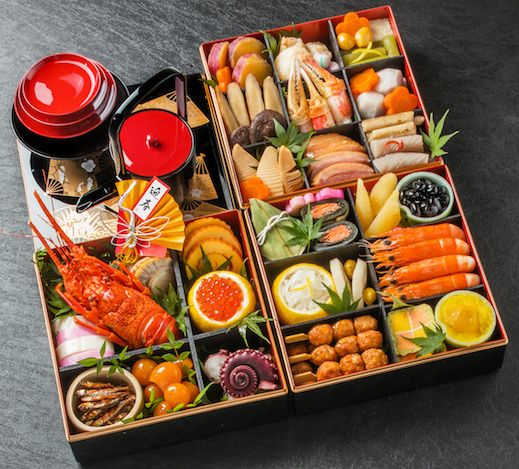 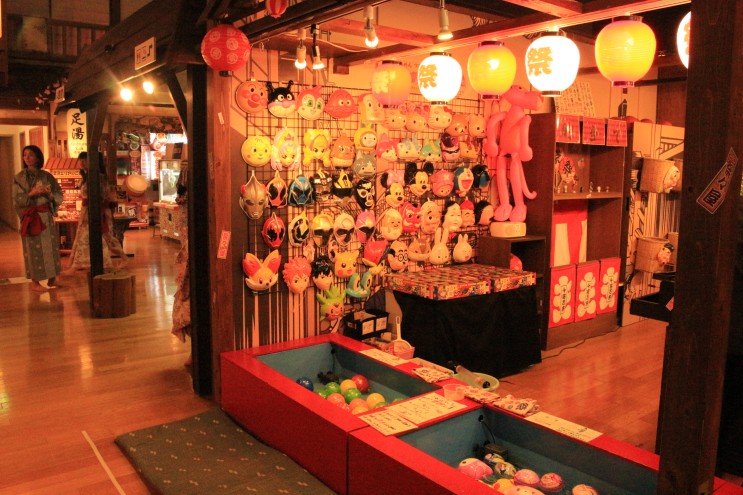 1月
2月
3月
일본의 연중행사
목차
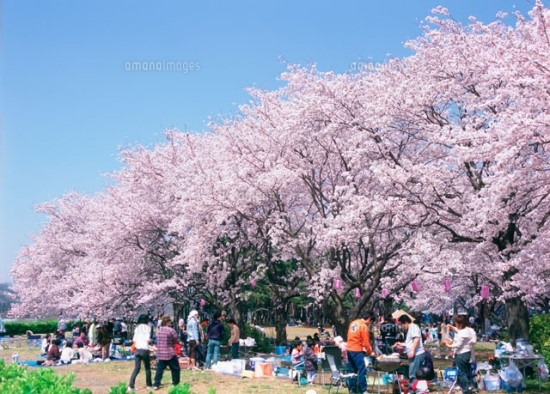 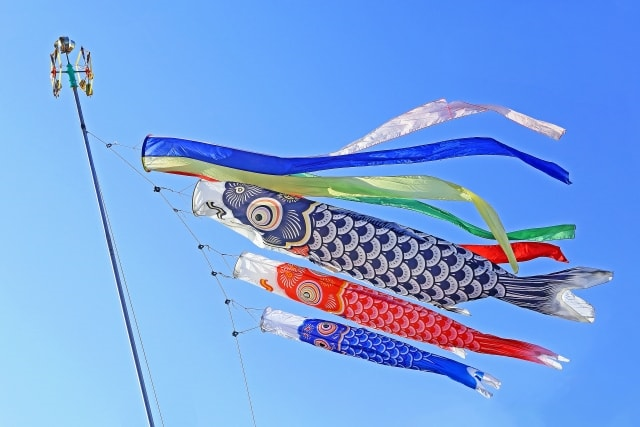 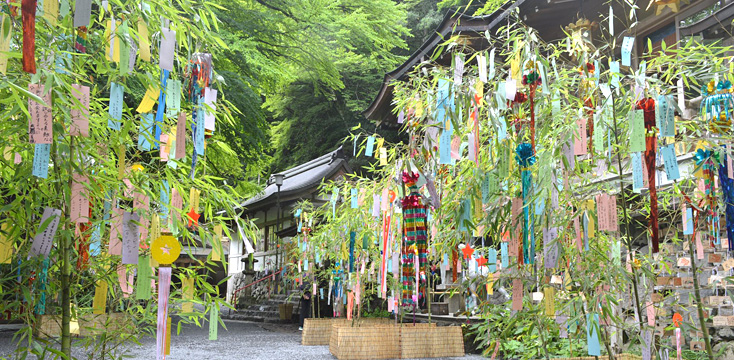 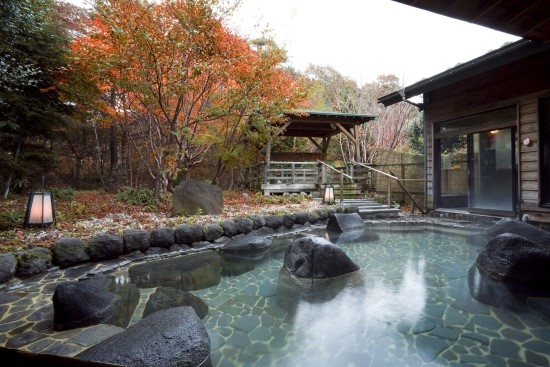 5月
6月
7月
4月
목차
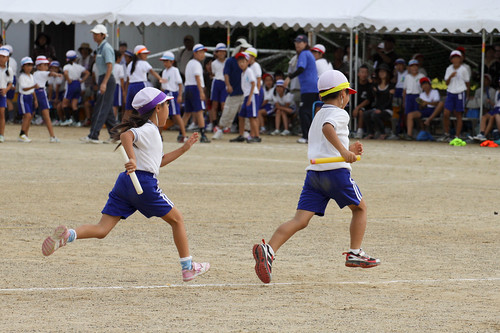 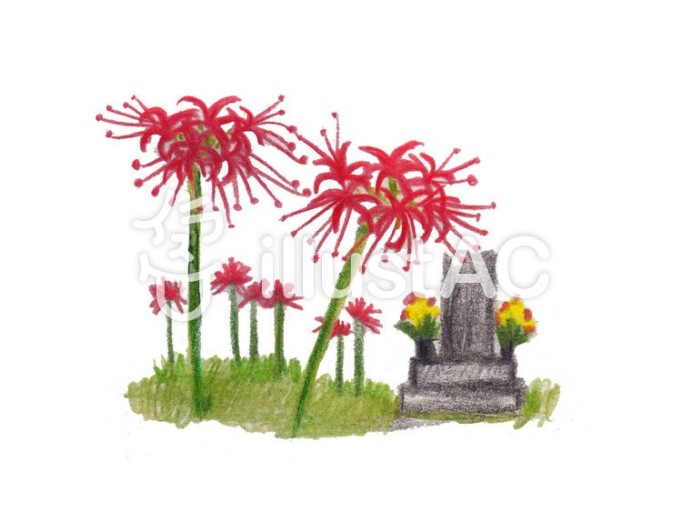 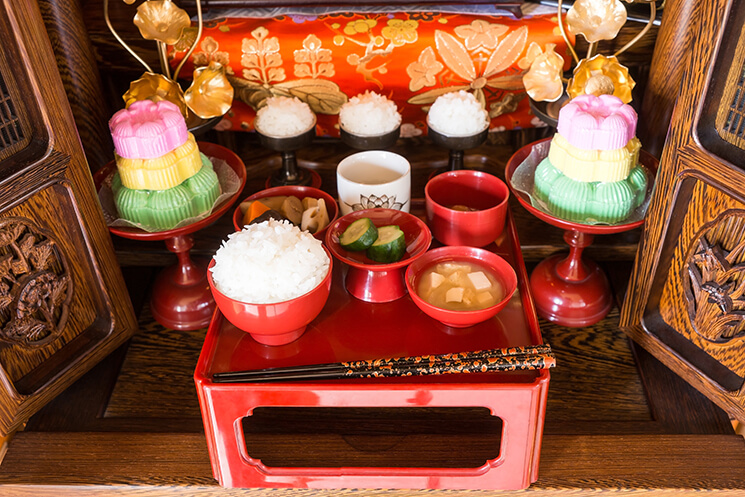 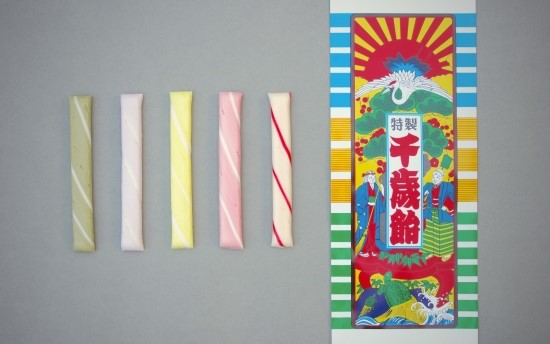 9月
10月
11月
8月
목차
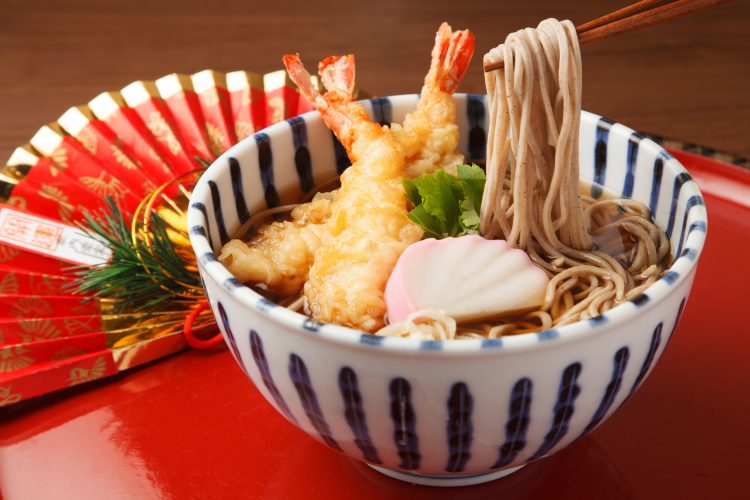 12月
일본의 
연중행사
계절감과 삶의 활력을 위한 행사.

우리나라와 비슷한 행사
: お正月(오쇼가츠), お盆(오본)
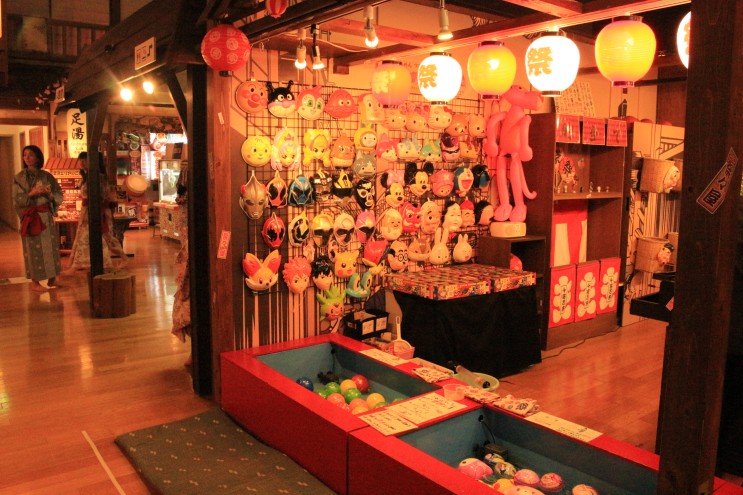 お正月(오쇼가츠)
＊1월 1일~1월 3일
＊한국의 설과 비슷
＊「あけましておめでとうございます」 인사법
＊가도마츠, 시메카자리, 가가미머치, 오세치 요리
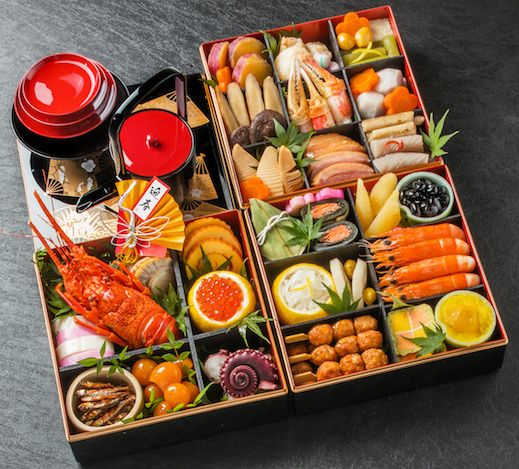 1月
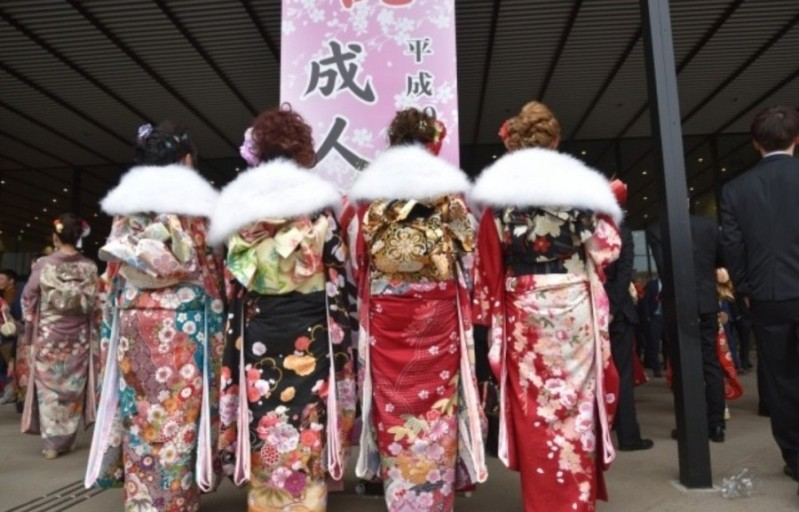 成人式(성인식)
＊매주 1월 둘째 주 월요일
＊만 20세가 되는 것을 축하하는 날
＊전통복장인 기모노를 입음
2月
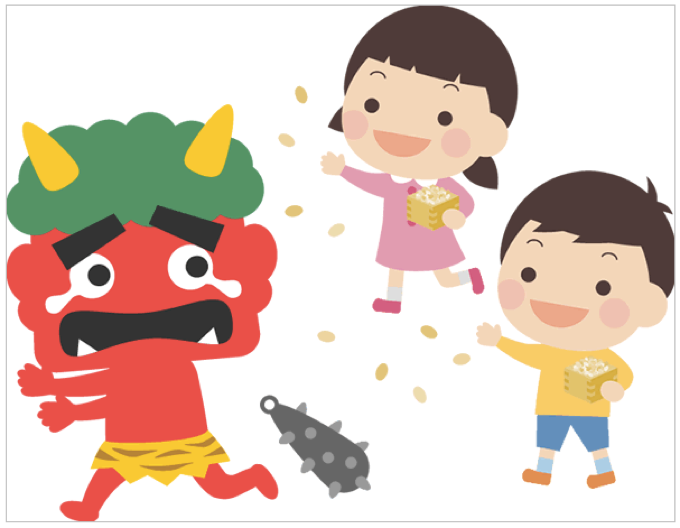 節分(세츠분)
＊2월 3일
＊마메마키(豆まき): 콩뿌리기 행사
＊귀신을 밖으로 내쫓고 복 맞이
＊福は内,鬼は外 
복은 들어오고 귀신은 물러가라
3月
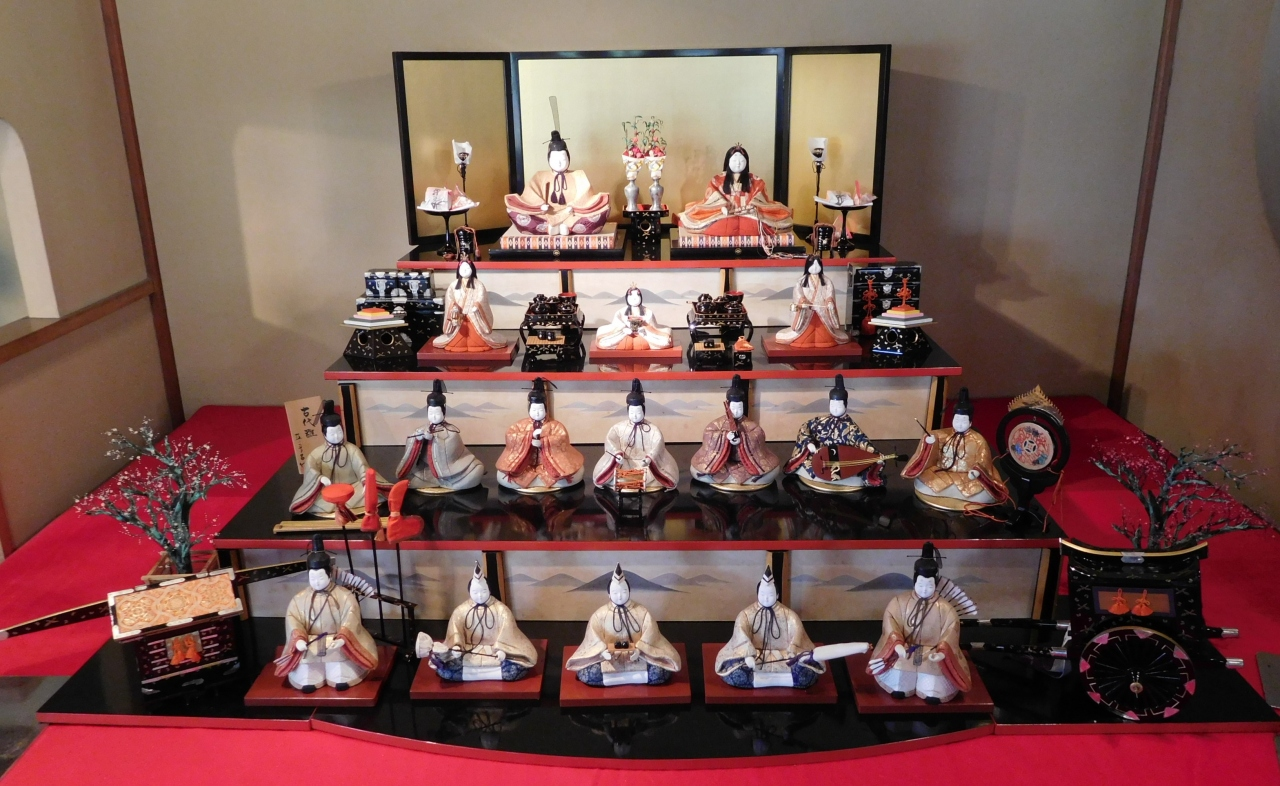 雛祭り(히나마츠리)
＊매년 3월 3일
＊여자 어린이의 건강과 행복 기원
＊히나단에 히나인형 진열
＊4일에 인형을 강, 바다에 흘려보내기도 함
4月
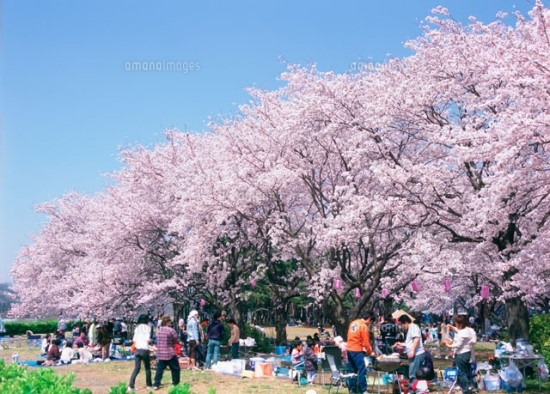 お花見(오하나미)
＊4월은 벚꽃의 달
＊벚꽃 감상
5月
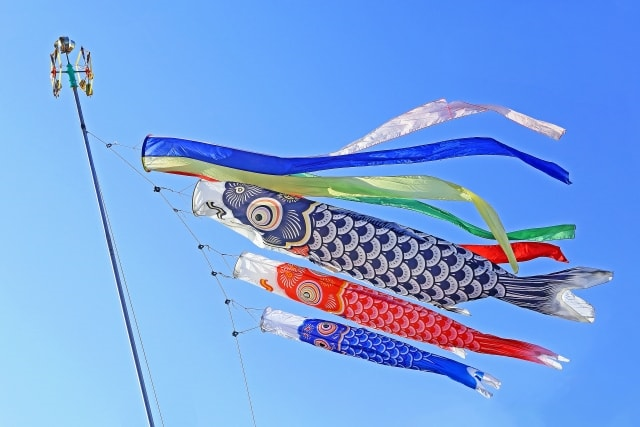 端午の節句(단고노셋쿠)
＊우리나라의 어린이 날과 비슷
＊5월 5일
＊본래 남자 어린이를 위한 행사
 → 현재는 남녀 구분 없음
＊고이노보리를 마당에 내검
6月
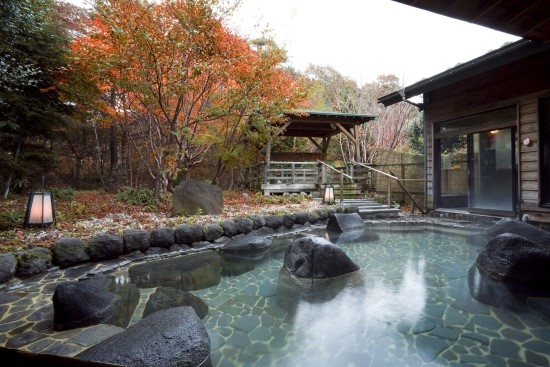 露天風呂 (온천)
＊온천이 유명한 일본
＊6월 26일
* 나라시대부터 온천을 즐김
＊노천온천
7月
七夕(다나바타)
＊음력 7월7일 →지방에 따라 한달 늦춤
＊한국의 칠석과 같음
＊나라시대부터 열린 축제
＊관광, 선전을 위해 큰 축제로 열림
＊미야기 현, 센다이 시, 가나가와 현 등
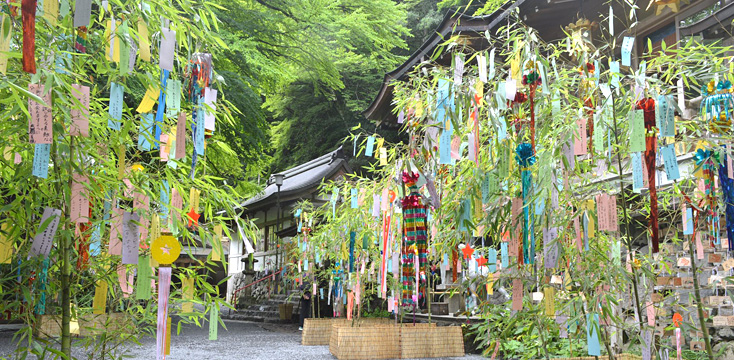 8月
お盆(오본)
＊8월 13~8월 18일
＊조상을 공양하는 불교의식
＊한국의 추석과 비슷
＊본오도리: 남녀가 모여 원을 만들어 추는 춤
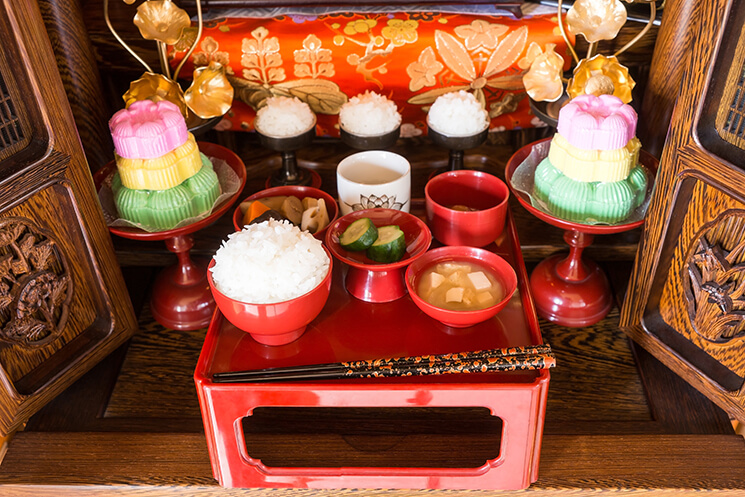 9月
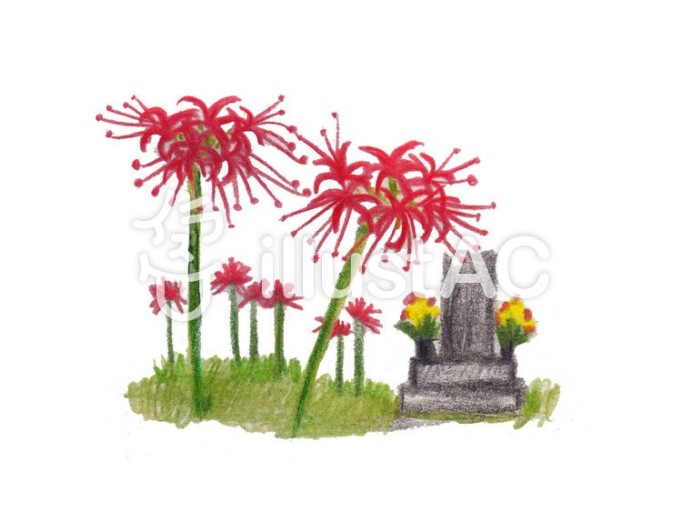 お彼岸(오히간)
＊9월 20일~ 9월 26일
＊조상의 영혼을 위로하기 위해 성묘
＊각 가정에서성묘를 가거나 공양을 드림

敬老の日(경로의날)
＊9월 15일
＊고령자 복지에 관심
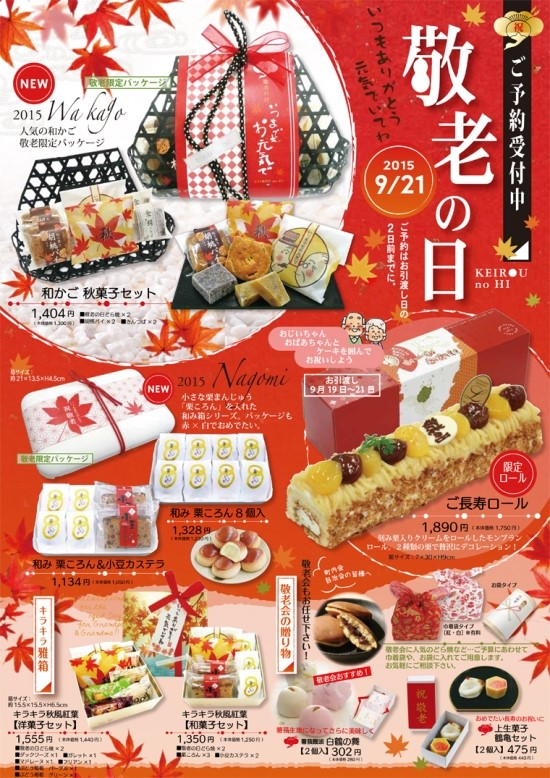 10月
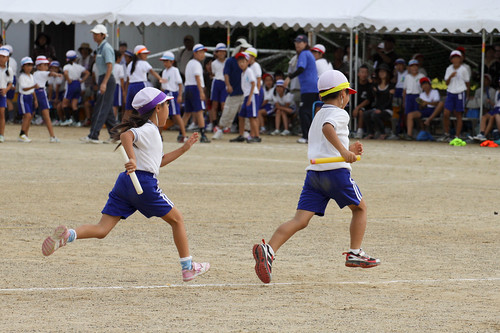 体育の日( 체육의 날)
＊ 10월 두 번째 주 월요일
＊1964년 도쿄 올림픽을 기념으로 제정
＊군사훈련 목적 → 축제
11月
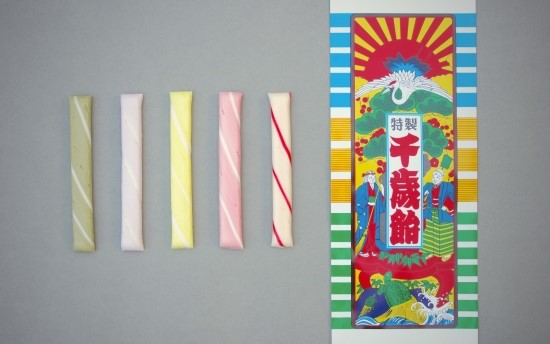 七五三(시치고산)
＊11월 15일
＊5살 남자아이, 7살 여자아이의 성장을 축하
＊에도시대부터 시작
12月
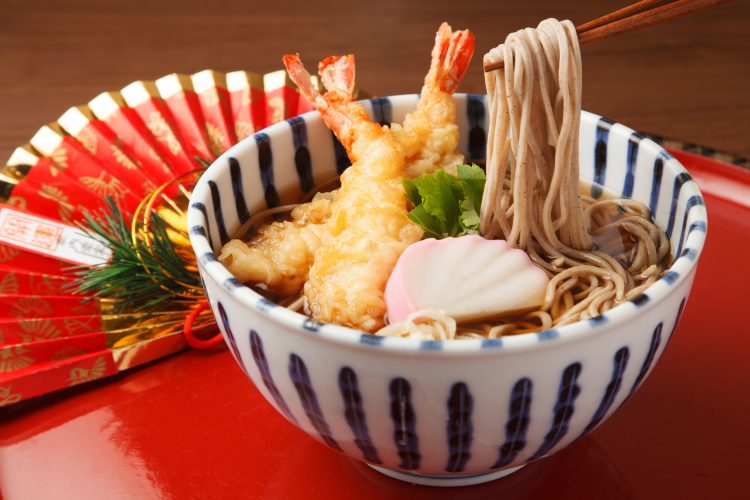 大晦日(오미소카)
＊12월 31일 
＊밤에 가족이 모여 소바를 먹음
→국수처럼 오래 살기를 기원
＊11시 30분부터 108번의 종을 침
https://youtu.be/2FKx0UMwMt0
동영상
https://youtu.be/2FKx0UMwMt0
감사합니다.